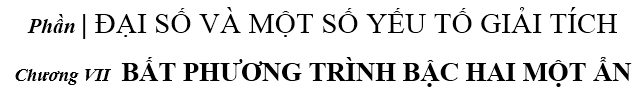 Trong khoa học công nghệ và thực tế cuộc sống, con người rất thường gặp các bài toán trong đó cần sử dụng mô hình hàm số bậc hai. Trong chương III , ta đã học về hàm số bậc hai và đồ thị của chúng. Trong chương này, ta sẽ giải bất phương trình bậc hai một ẩn, một số phương trình quy về phương trình bậc hai, đồng thời vận dụng được bất phương trình bậc hai một ẩn để giải quyết một số bài toán thực tiễn.
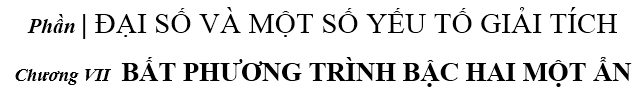 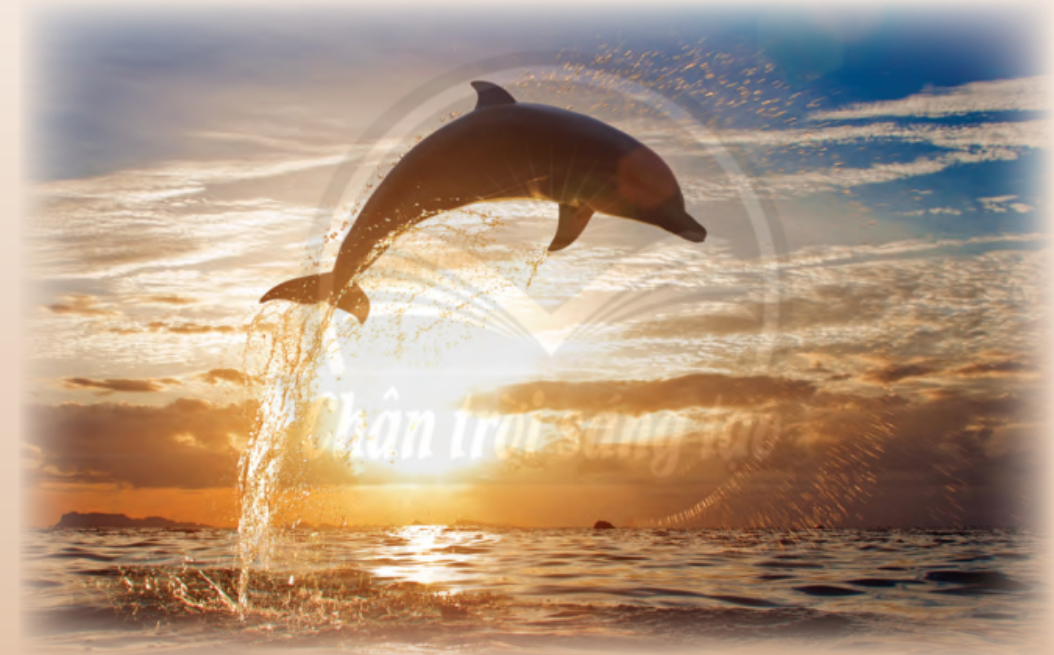 Học xong chương này, bạn có thể:
- Nhận biết được tam thức bậc hai. Giải thích được định lí về dấu của tam thức bậc hai từ việc quan sát đồ thị của hàm số bậc hai.
- Giải được bất phương trình bậc hai.
- Giải được một số dạng phương trình chứa căn thức và quy về được phương trình bậc hai.
- Vân dụng được bất phương trình bậc hai một ẩn vào giải quyết bài toán thực tiễn.
Cá heo ở trên không trong thời gian bao lâu?
BÀI 1. DẤU CỦA TAM THỨC BẬC HAI
Từ khoá: Tam thức bậc hai; Dấu của tam thức bậc hai; Nghiệm của tam thức bậc hai; Biệt thức của tam thức bậc hai.
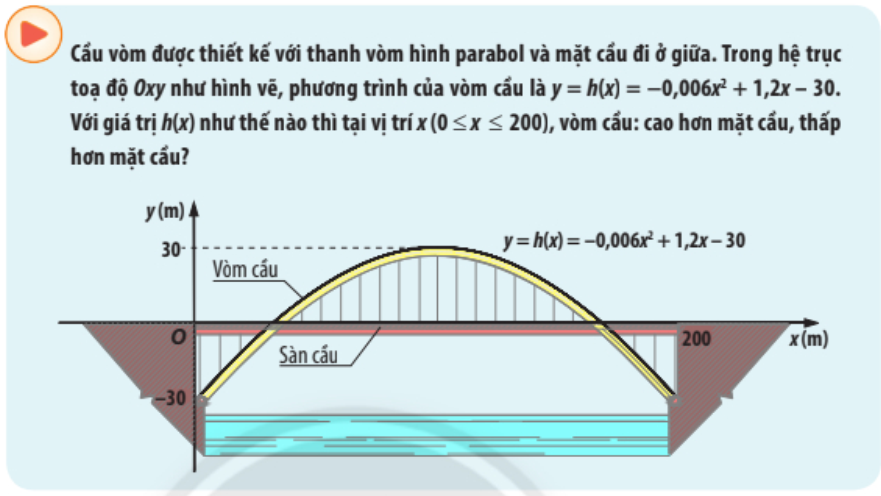 BÀI 1. DẤU CỦA TAM THỨC BẬC HAI
1. Tam thức bậc hai
Đồ thị của hàm số y = f(x) =  ̶ x2 + x +3 được biểu diễn trong Hình 1.
a) Biểu thức f(x) là đa thức bậc mấy?
b) Xác định dấu của f(2).
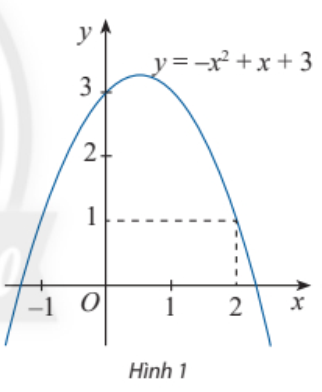 Khi thay x bằng giá trị x0, vào f(x), 
ta được f(x0)=ax02+bx0 +c, 
gọi là giá trị của tam thức bậc hai tại x0.
f(2) = 1
Ví dụ 1
Biểu thức nào sau đây là tam thức bậc hai? Nếu là tam thức bậc hai, hãy xét dấu của nó tại x = 2.
a) f(x) = =  ̶ x2 + x +3;
BÀI 1. DẤU CỦA TAM THỨC BẬC HAI
1. Tam thức bậc hai
Ví dụ 1
Biểu thức nào sau đây là tam thức bậc hai? Nếu là tam thức bậc hai, hãy xét dấu của nó tại x = 2.
a) f(x) = =  ̶ x2 + x +3;
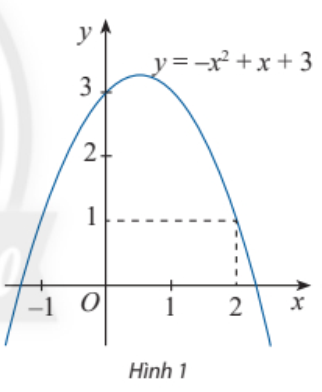 Giải
Khi thay x bằng giá trị x0, vào f(x), 
ta được f(x0)=ax02+bx0 +c, 
gọi là giá trị của tam thức bậc hai tại x0.
f(2) = 1
không phải là một tam thức bậc hai.
BÀI 1. DẤU CỦA TAM THỨC BẬC HAI
BÀI TẬP
1. Tam thức bậc hai
Biểu thức nào sau đây là tam thức bậc hai? 
Nếu là tam thức bậc hai, 
hãy xét dấu của nó tại x = 1.
a) f(x) = 2x2 + x  ̶ 1
Khi thay x bằng giá trị x0, vào f(x), 
ta được f(x0)=ax02+bx0 +c, 
gọi là giá trị của tam thức bậc hai tại x0.
Giải
b) g(x) =  ̶ x4 + 2x2 + 1
không phải là một tam thức bậc hai.
Giải
BÀI 1. DẤU CỦA TAM THỨC BẬC HAI
Ví dụ 2
1. Tam thức bậc hai
Tìm biệt thức và nghiệm của các tam thức bậc hai sau:
a) f(x) = x2 + 2x – 4;
Giải
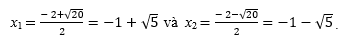 Khi thay x bằng giá trị x0, vào f(x), 
ta được f(x0)=ax02+bx0 +c, 
gọi là giá trị của tam thức bậc hai tại x0.
b) g(x) = 2x2 + x + 1;
Giải
BÀI 1. DẤU CỦA TAM THỨC BẬC HAI
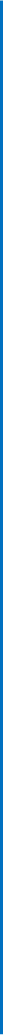 Ví dụ 2
1. Tam thức bậc hai
Tìm biệt thức và nghiệm của các tam thức bậc hai sau:
b) g(x) = 2x2 + x + 1;
Giải
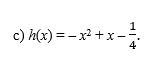 Khi thay x bằng giá trị x0, vào f(x), 
ta được f(x0)=ax02+bx0 +c, 
gọi là giá trị của tam thức bậc hai tại x0.
Giải
BÀI 1. DẤU CỦA TAM THỨC BẬC HAI
Ví dụ 2
1. Tam thức bậc hai
Tìm biệt thức và nghiệm của các tam thức bậc hai sau:
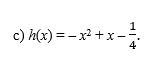 Giải
Khi thay x bằng giá trị x0, vào f(x), 
ta được f(x0)=ax02+bx0 +c, 
gọi là giá trị của tam thức bậc hai tại x0.
BÀI 1. DẤU CỦA TAM THỨC BẬC HAI
1. Tam thức bậc hai
BÀI TẬP
Tìm biệt thức và nghiệm của các tam thức bậc hai sau:
Giải
Khi thay x bằng giá trị x0, vào f(x), 
ta được f(x0)=ax02+bx0 +c, 
gọi là giá trị của tam thức bậc hai tại x0.
BÀI 1. DẤU CỦA TAM THỨC BẬC HAI
1. Tam thức bậc hai
BÀI TẬP
Tìm biệt thức và nghiệm của các tam thức bậc hai sau:
Giải
Khi thay x bằng giá trị x0, vào f(x), 
ta được f(x0)=ax02+bx0 +c, 
gọi là giá trị của tam thức bậc hai tại x0.
c) h(x) = 4x2 –4x + 9.
BÀI 1. DẤU CỦA TAM THỨC BẬC HAI
1. Tam thức bậc hai
BÀI TẬP
Tìm biệt thức và nghiệm của các tam thức bậc hai sau:
c) h(x) = 4x2 –4x + 9.
Giải
Khi thay x bằng giá trị x0, vào f(x), 
ta được f(x0)=ax02+bx0 +c, 
gọi là giá trị của tam thức bậc hai tại x0.
BÀI 1. DẤU CỦA TAM THỨC BẬC HAI
1. Tam thức bậc hai
2. Định lí về dấu của tam thức bậc hai
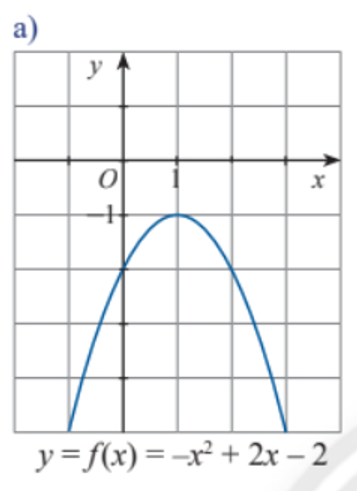 BÀI 1. DẤU CỦA TAM THỨC BẬC HAI
1. Tam thức bậc hai
2. Định lí về dấu của tam thức bậc hai
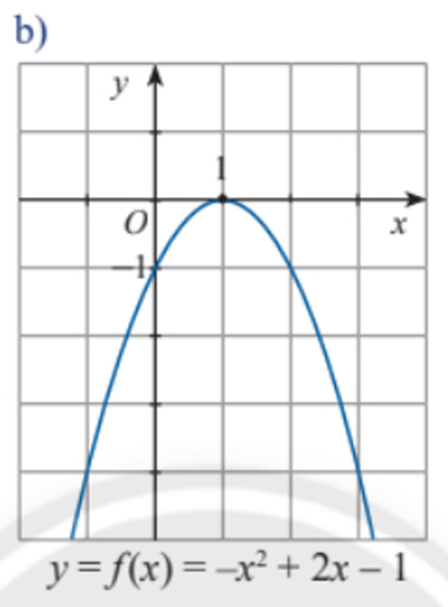 BÀI 1. DẤU CỦA TAM THỨC BẬC HAI
1. Tam thức bậc hai
2. Định lí về dấu của tam thức bậc hai
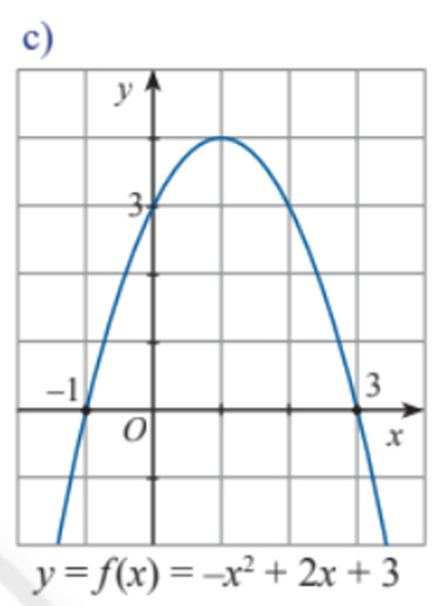 BÀI 1. DẤU CỦA TAM THỨC BẬC HAI
1. Tam thức bậc hai
2. Định lí về dấu của tam thức bậc hai
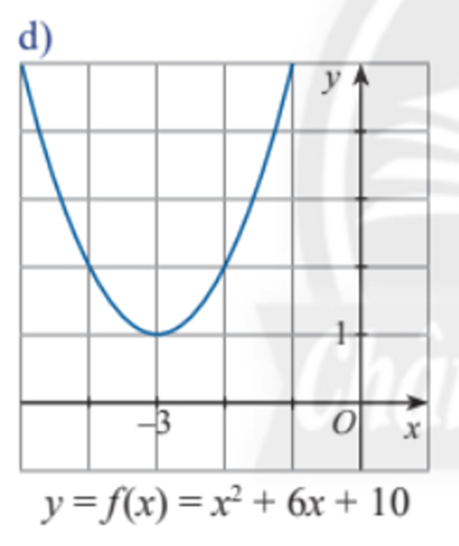 BÀI 1. DẤU CỦA TAM THỨC BẬC HAI
1. Tam thức bậc hai
2. Định lí về dấu của tam thức bậc hai
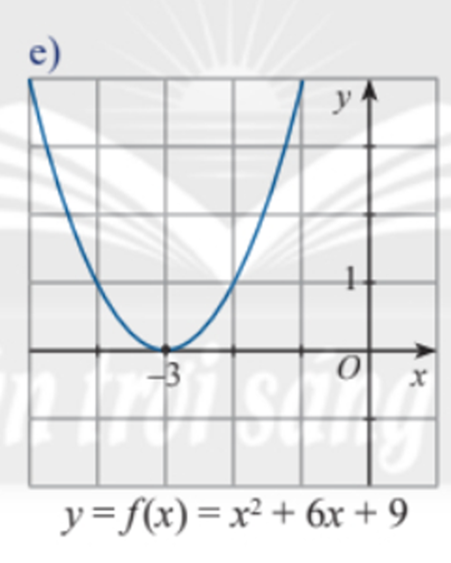 BÀI 1. DẤU CỦA TAM THỨC BẬC HAI
1. Tam thức bậc hai
2. Định lí về dấu của tam thức bậc hai
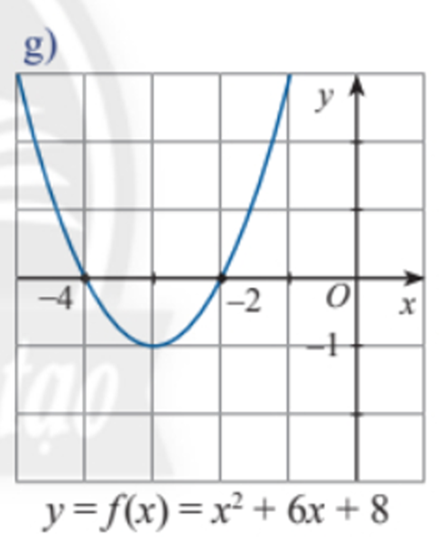 BÀI 1. DẤU CỦA TAM THỨC BẬC HAI
1. Tam thức bậc hai
2. Định lí về dấu của tam thức bậc hai
Ví dụ 3: Xét dấu của các tam thức bậc hai sau:
BÀI 1. DẤU CỦA TAM THỨC BẬC HAI
1. Tam thức bậc hai
Ví dụ 3: Xét dấu của các tam thức bậc hai sau:
2. Định lí về dấu của tam thức bậc hai
Giải
b) f(x) = 4x2 + 4x + 1;
BÀI 1. DẤU CỦA TAM THỨC BẬC HAI
1. Tam thức bậc hai
Ví dụ 3: Xét dấu của các tam thức bậc hai sau:
2. Định lí về dấu của tam thức bậc hai
b) f(x) = 4x2 + 4x + 1;
Giải
c) f(x) = 2x2 – 2x + 1.
Giải
BÀI 1. DẤU CỦA TAM THỨC BẬC HAI
1. Tam thức bậc hai
BÀI TẬP: 
Xét dấu của các tam thức bậc hai sau:
2. Định lí về dấu của tam thức bậc hai
Giải
BÀI 1. DẤU CỦA TAM THỨC BẬC HAI
1. Tam thức bậc hai
BÀI TẬP: 
Xét dấu của các tam thức bậc hai sau:
2. Định lí về dấu của tam thức bậc hai
Giải
BÀI 1. DẤU CỦA TAM THỨC BẬC HAI
1. Tam thức bậc hai
2. Định lí về dấu của tam thức bậc hai